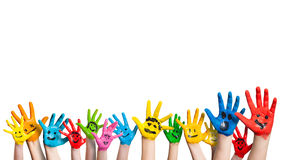 TRƯỜNG MẦM NON LONG BIÊN A
HOẠT ĐỘNG TẠO HÌNH
Đề tài: Face Painting – Vẽ mặt
Giáo viên: Ngô Thị Huyền
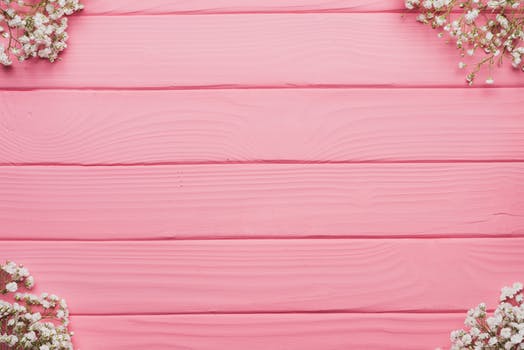 Quan sát – Đàm thoại
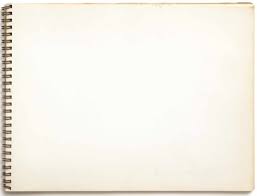 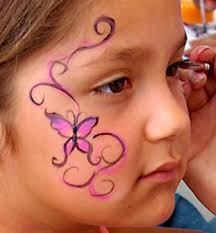 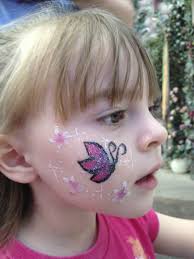 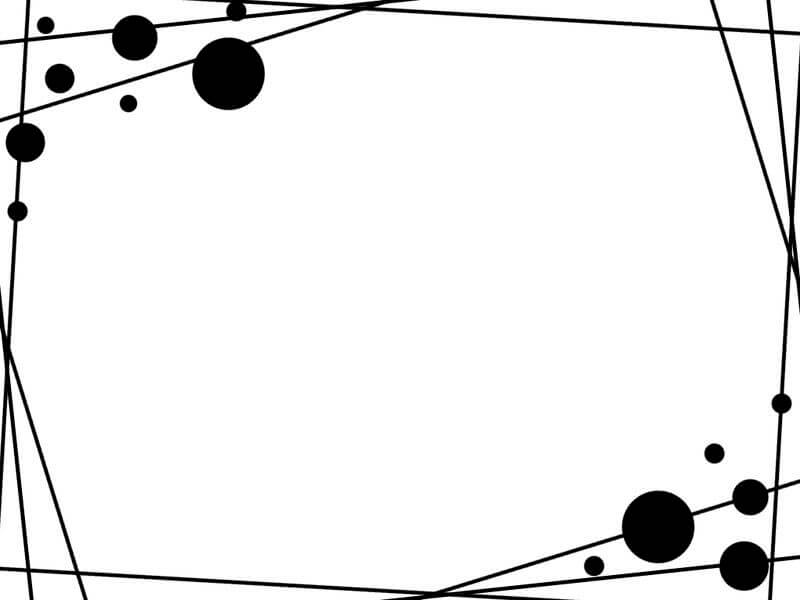 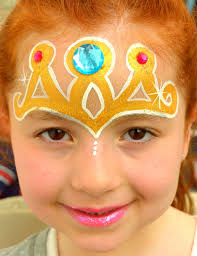 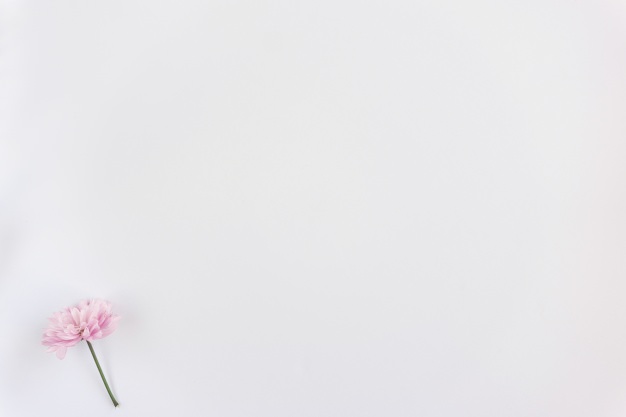 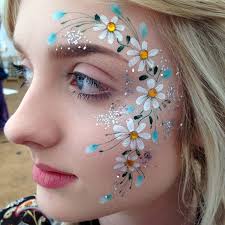 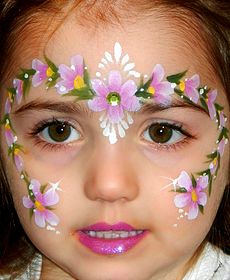 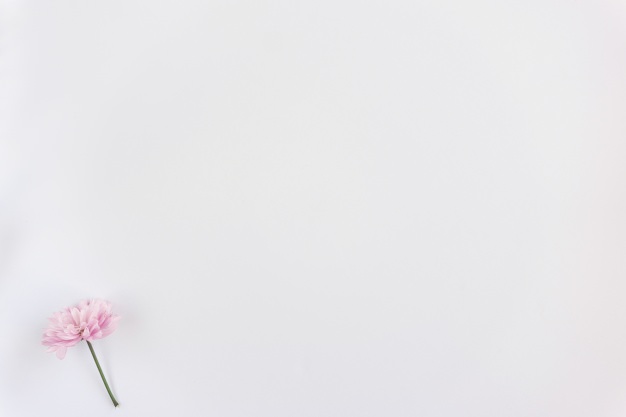 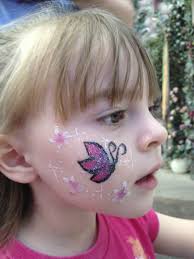 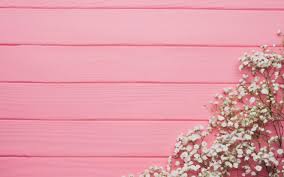 Một số hình ảnh gợi ý
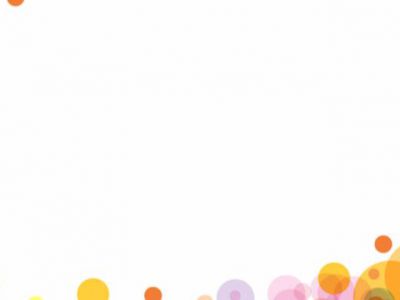 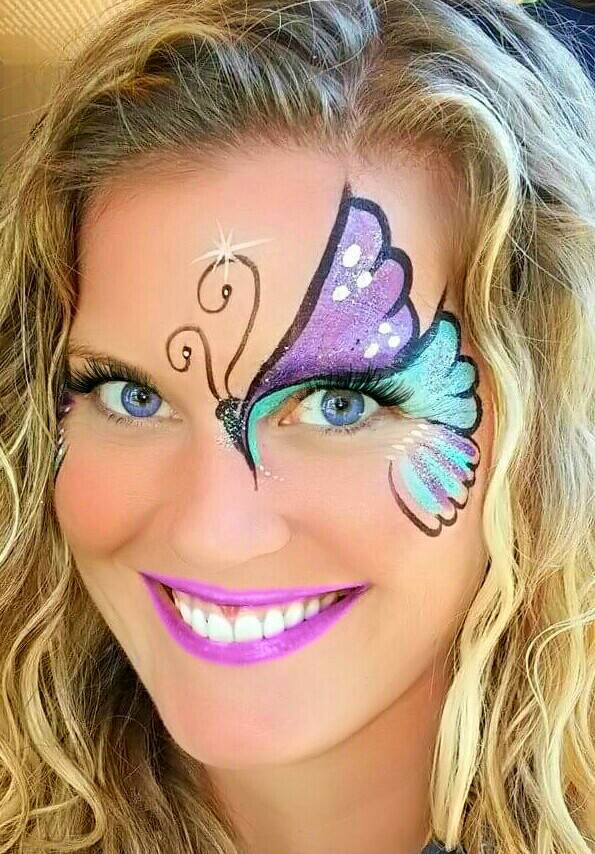 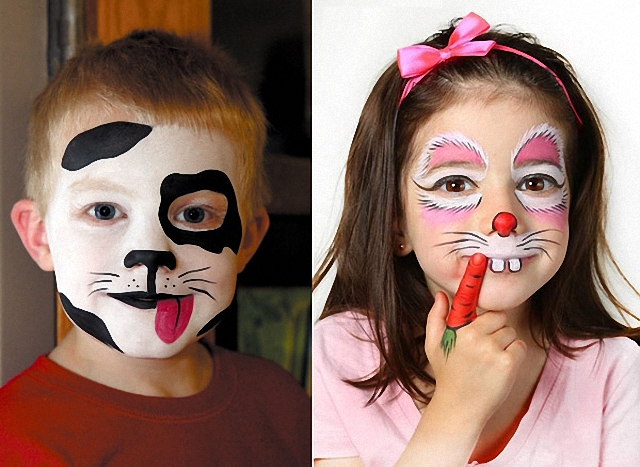 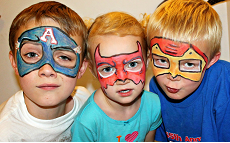 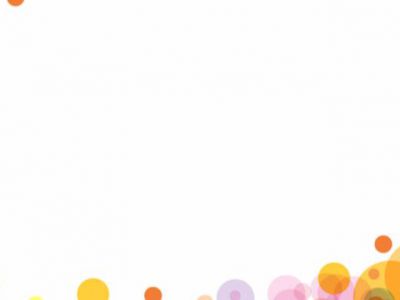 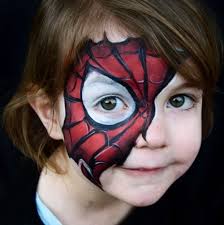 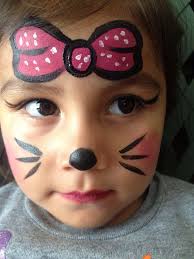